Zespół Szkół Zawodowych i Placówek w Krościenku nad Dunajcem
Jednostka organizacyjna Powiatu Nowotarskiego
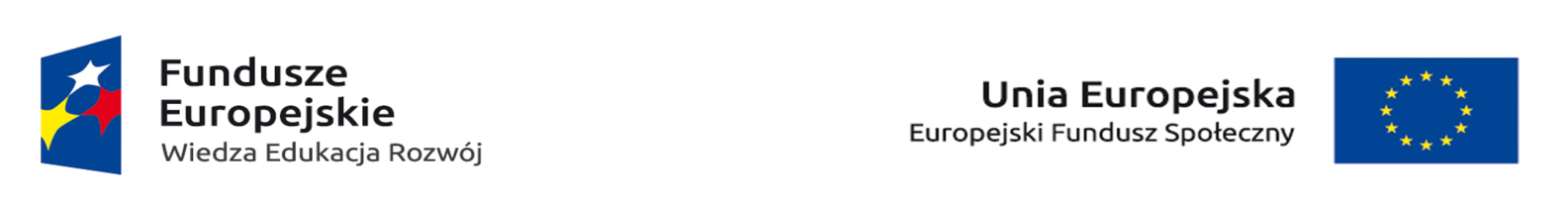 Dodatkowe atrakcje podczas pobytu
Zespół Szkół Zawodowych i Placówek w Krościenku nad Dunajcem
Jednostka organizacyjna Powiatu Nowotarskiego
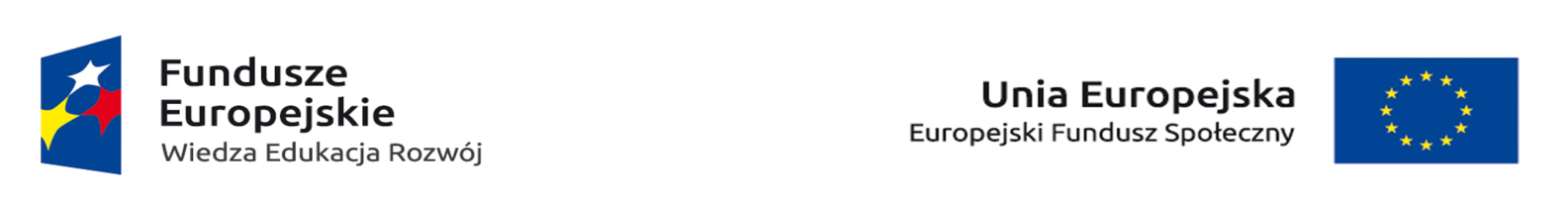 Moviebowl, Londonderry, Irlandia
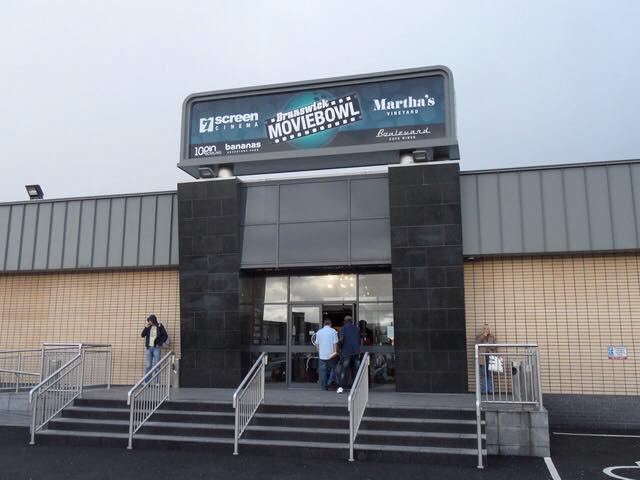 Zespół Szkół Zawodowych i Placówek w Krościenku nad Dunajcem
Jednostka organizacyjna Powiatu Nowotarskiego
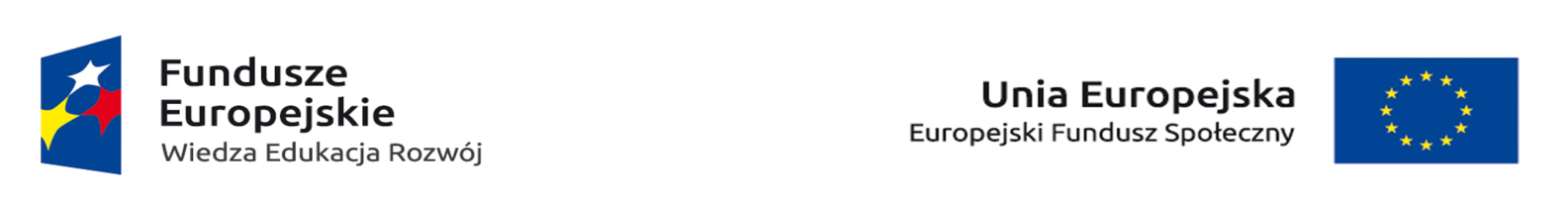 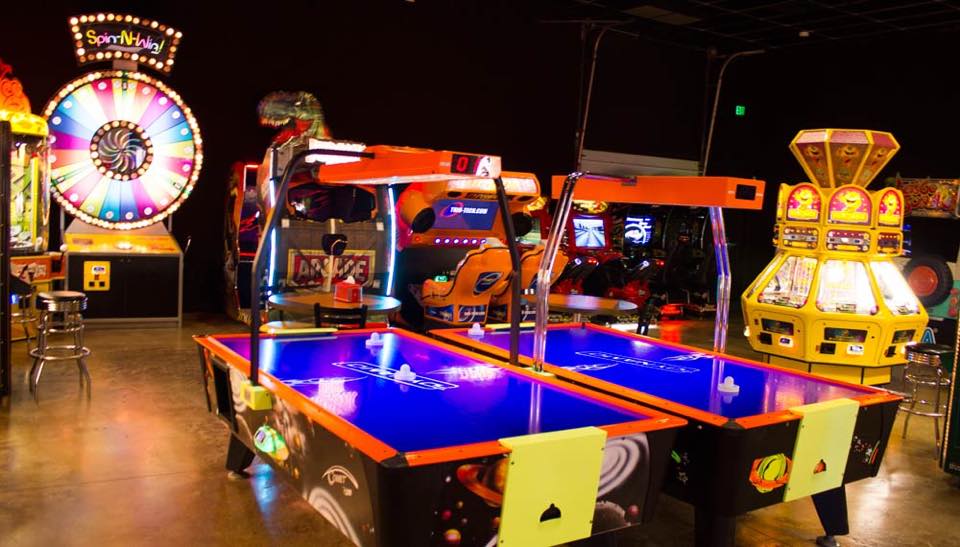 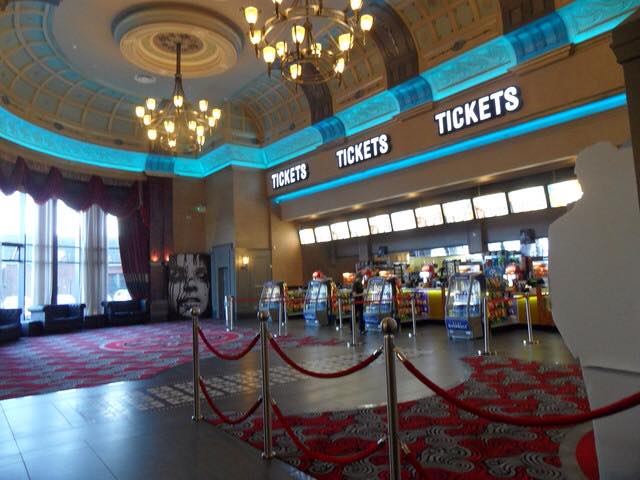 Zespół Szkół Zawodowych i Placówek w Krościenku nad Dunajcem
Jednostka organizacyjna Powiatu Nowotarskiego
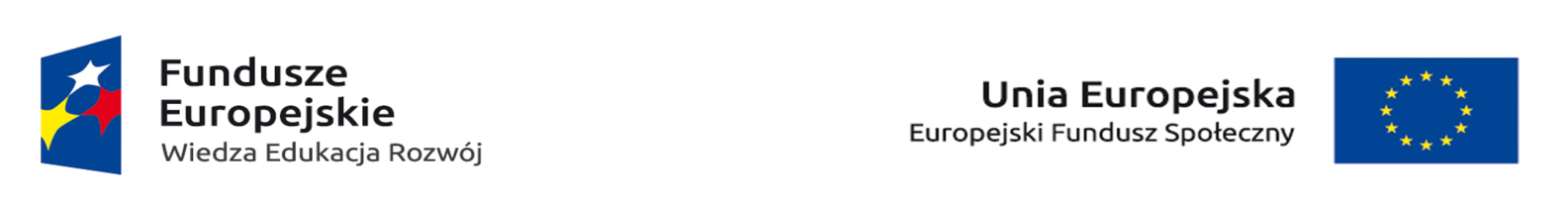 W kinie byliśmy na filmie pt. „The Age of Adaline” - „Wiek Adaline”. 

Historia urodzonej na początku XX wieku młodej kobiety, która wskutek wypadku przestaje się starzeć. Gdy poznaje mężczyznę, zaczyna rozważać wyjawienie sekretu swojej nieśmiertelności.
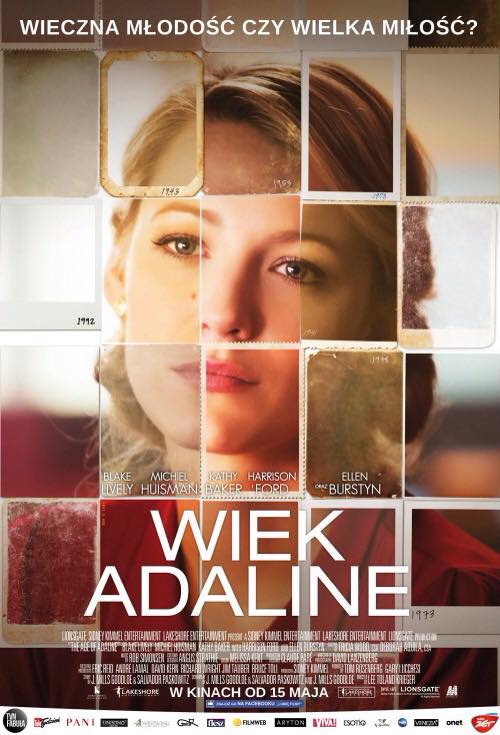 Zespół Szkół Zawodowych i Placówek w Krościenku nad Dunajcem
Jednostka organizacyjna Powiatu Nowotarskiego
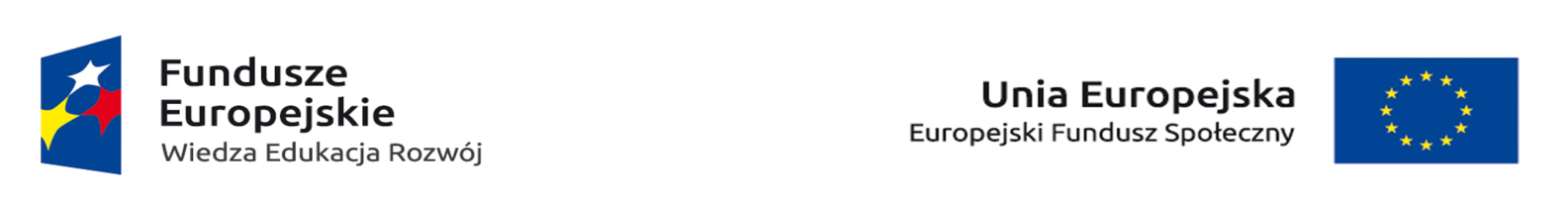 Niestety nie wszyscy dotarliśmy na czas, aby wejść do sali filmowej. Kilka koleżanek i ja spóźniłyśmy się na seans. Na szczęście kino miało ogromne pomieszczenie, w którym znajdowały się maszyny do grania w różnego rodzaju gry. Każdy napewno kojarzy automaty do "wyławiania" pluszaków lub innych nagród tj. mp3, telefony, maskotki czy pieniądze. Wszystkie grałyśmy, ale żadna niestety nic nie wygrała. Każdy też wie, że niestety te maszyny są tak skonstruowane, że zdobycie nagrody graniczy z cudem. Mimo wszystko miałyśmy niezły ubaw, ale trochę żałujemy spóźnienia się na seans, gdyż dziewczyny które obejrzały film były bardzo zadowolone i każdemu go polecają. :)
Zespół Szkół Zawodowych i Placówek w Krościenku nad Dunajcem
Jednostka organizacyjna Powiatu Nowotarskiego
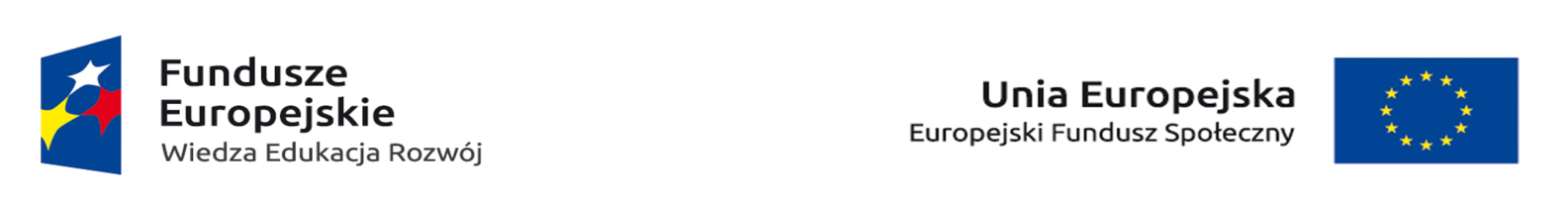 Kręgle – jedna z najbardziej towarzyskich gier na świecie, która pozwoliła nam na wspólną integrację i dobrą zabawę
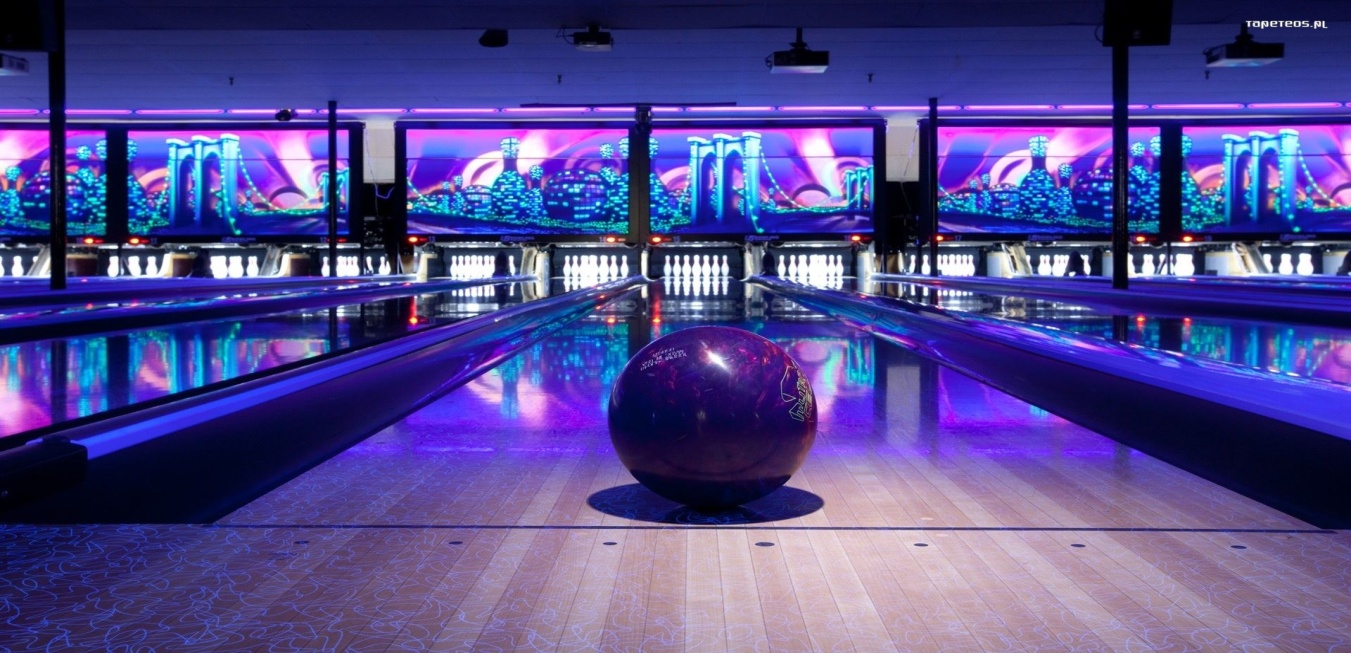 Zespół Szkół Zawodowych i Placówek w Krościenku nad Dunajcem
Jednostka organizacyjna Powiatu Nowotarskiego
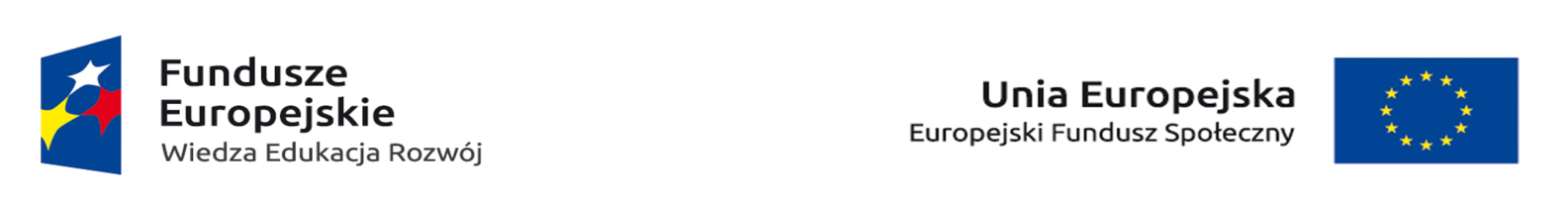 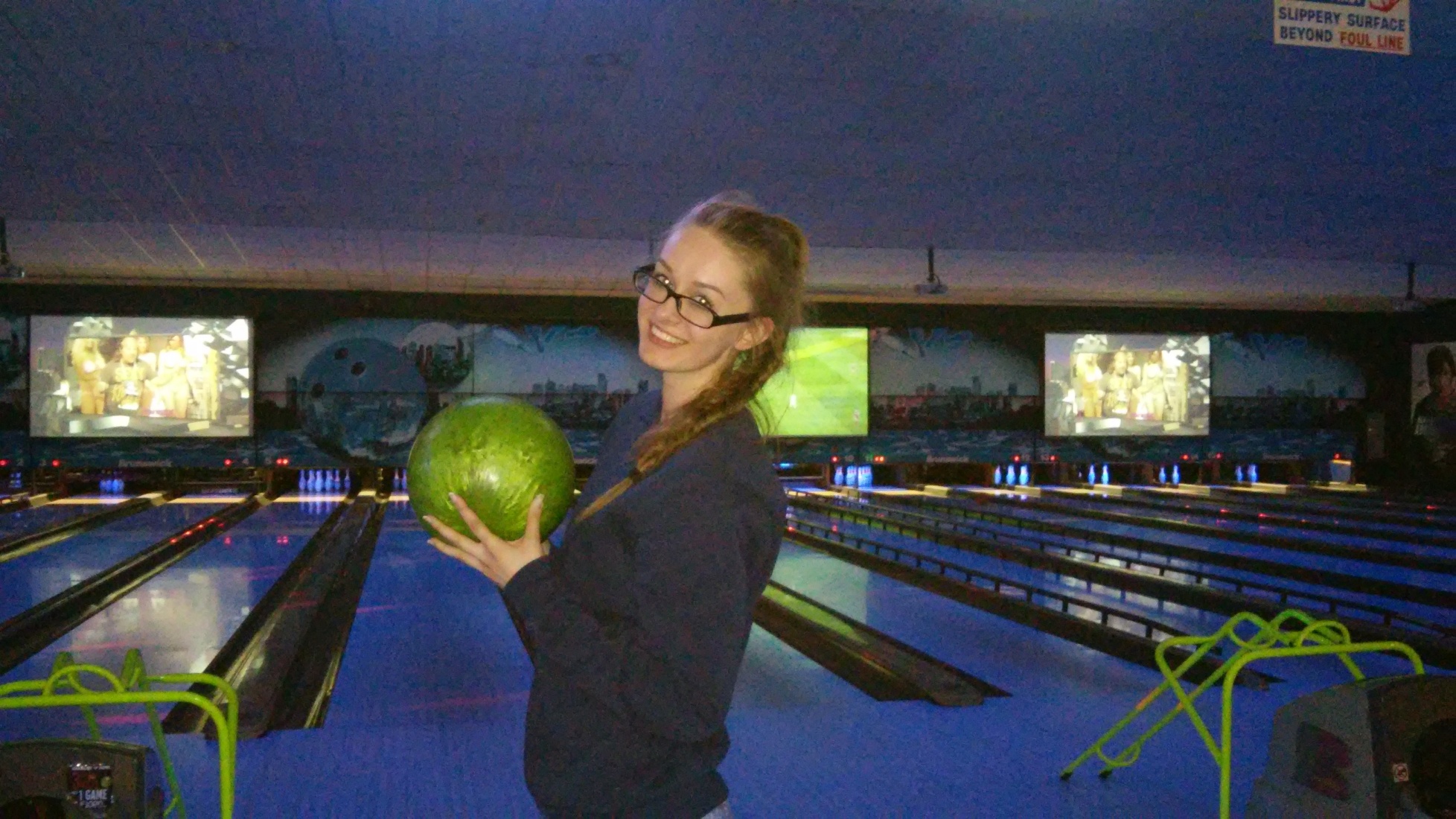 Zespół Szkół Zawodowych i Placówek w Krościenku nad Dunajcem
Jednostka organizacyjna Powiatu Nowotarskiego
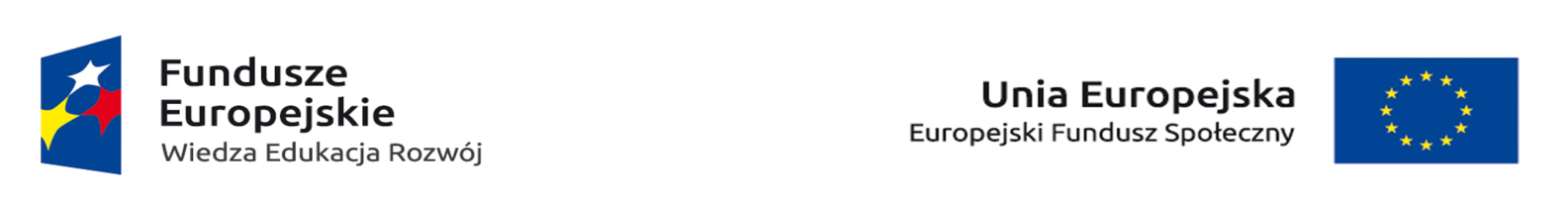 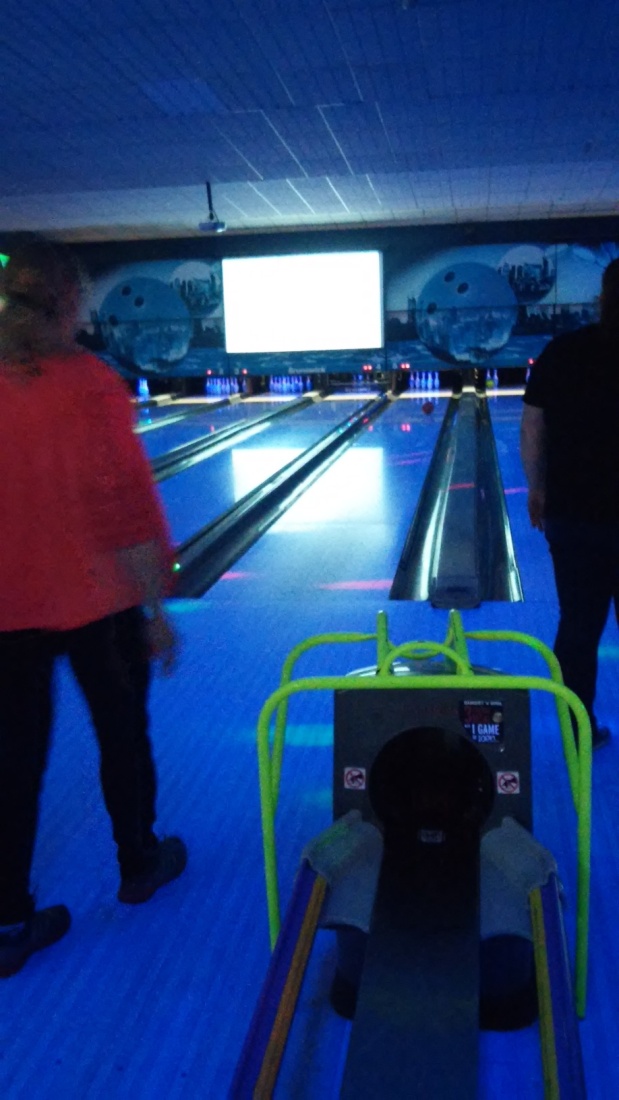 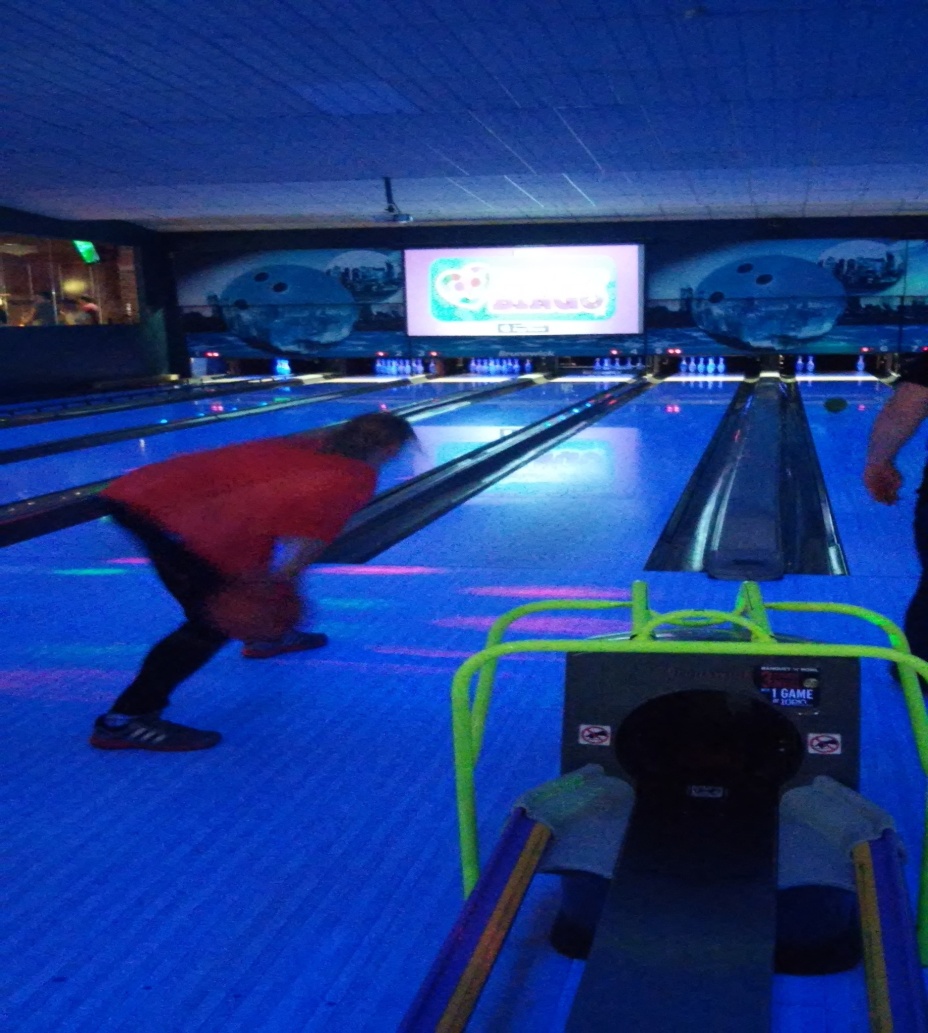 Zespół Szkół Zawodowych i Placówek w Krościenku nad Dunajcem
Jednostka organizacyjna Powiatu Nowotarskiego
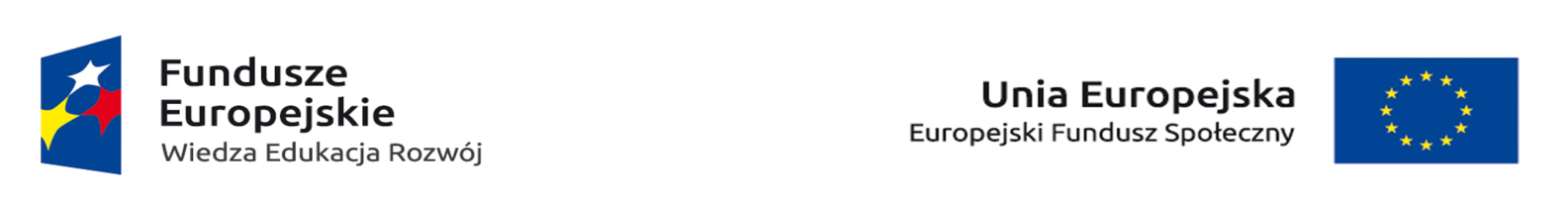 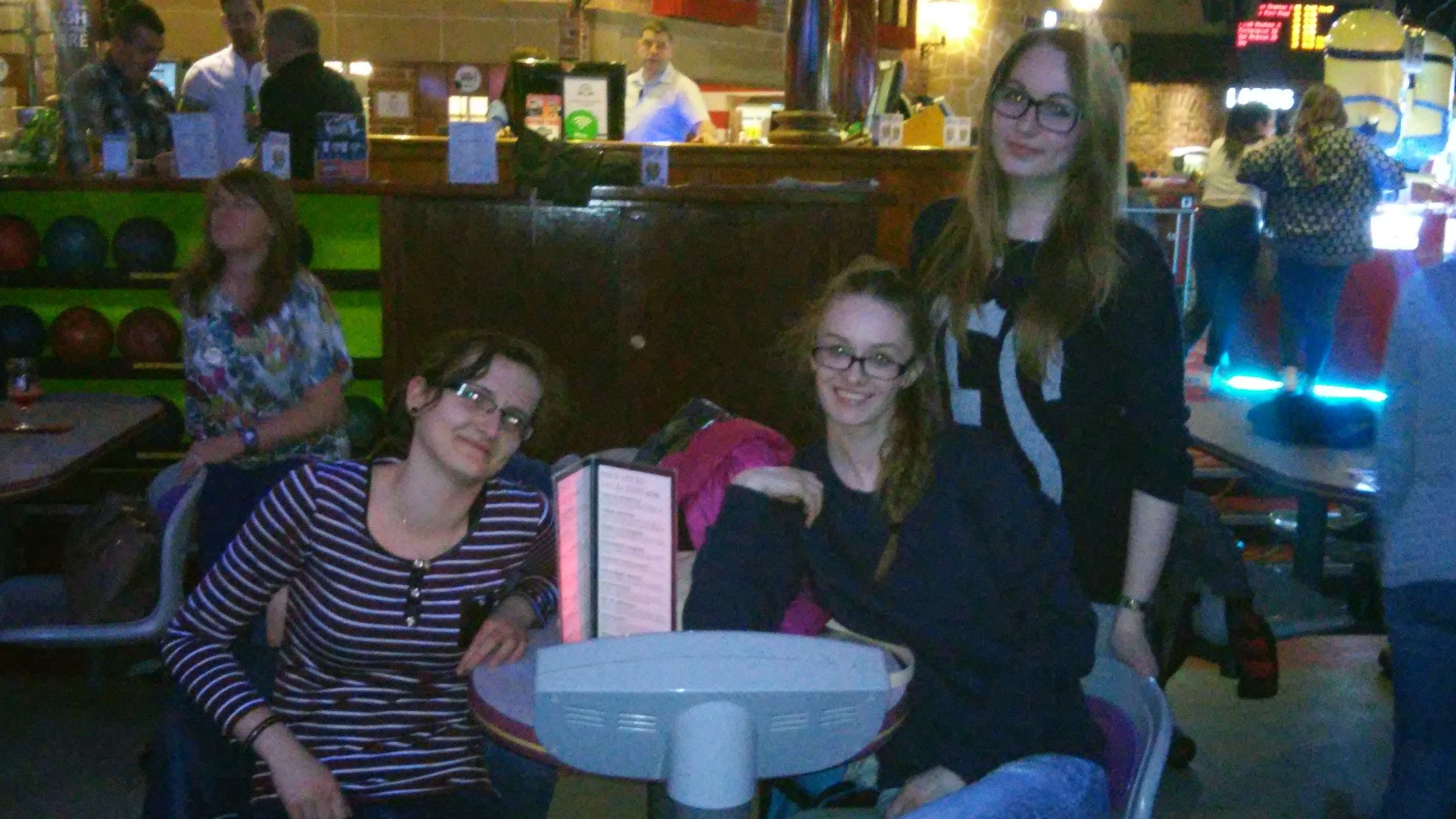 Zespół Szkół Zawodowych i Placówek w Krościenku nad Dunajcem
Jednostka organizacyjna Powiatu Nowotarskiego
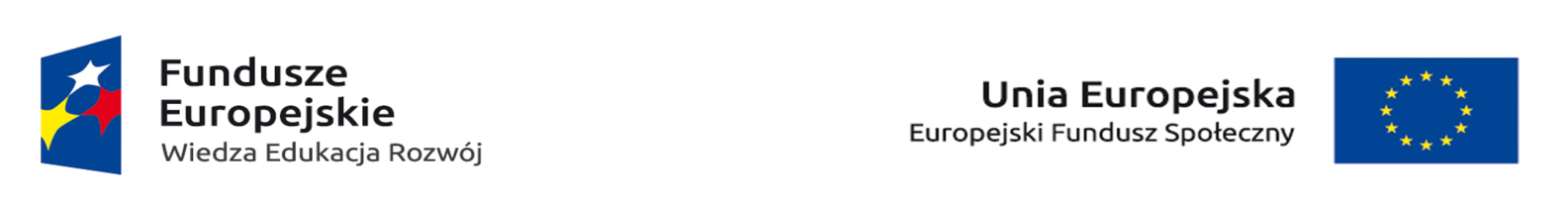 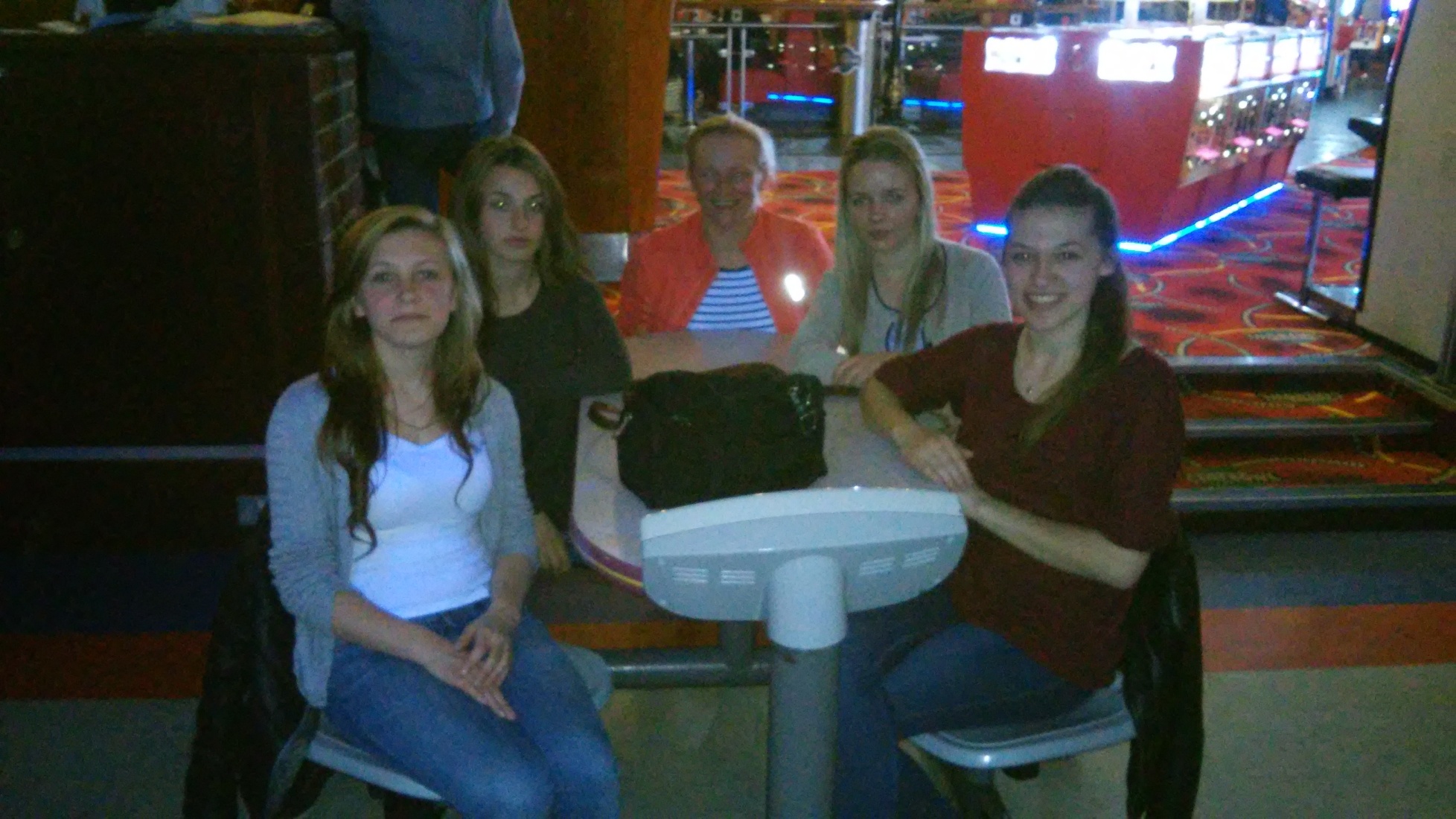 Zespół Szkół Zawodowych i Placówek w Krościenku nad Dunajcem
Jednostka organizacyjna Powiatu Nowotarskiego
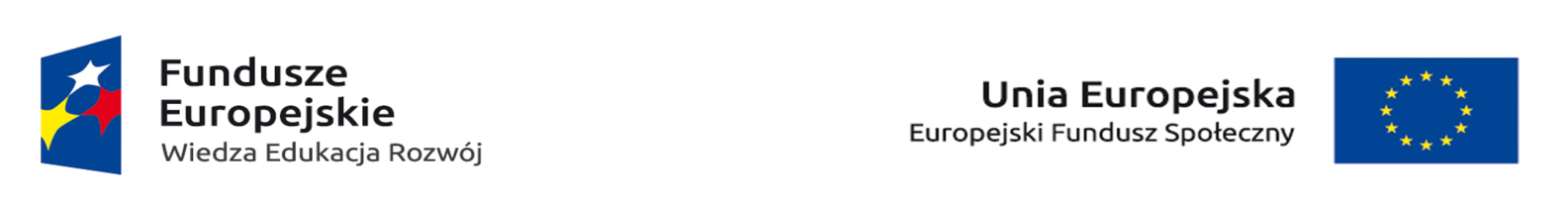 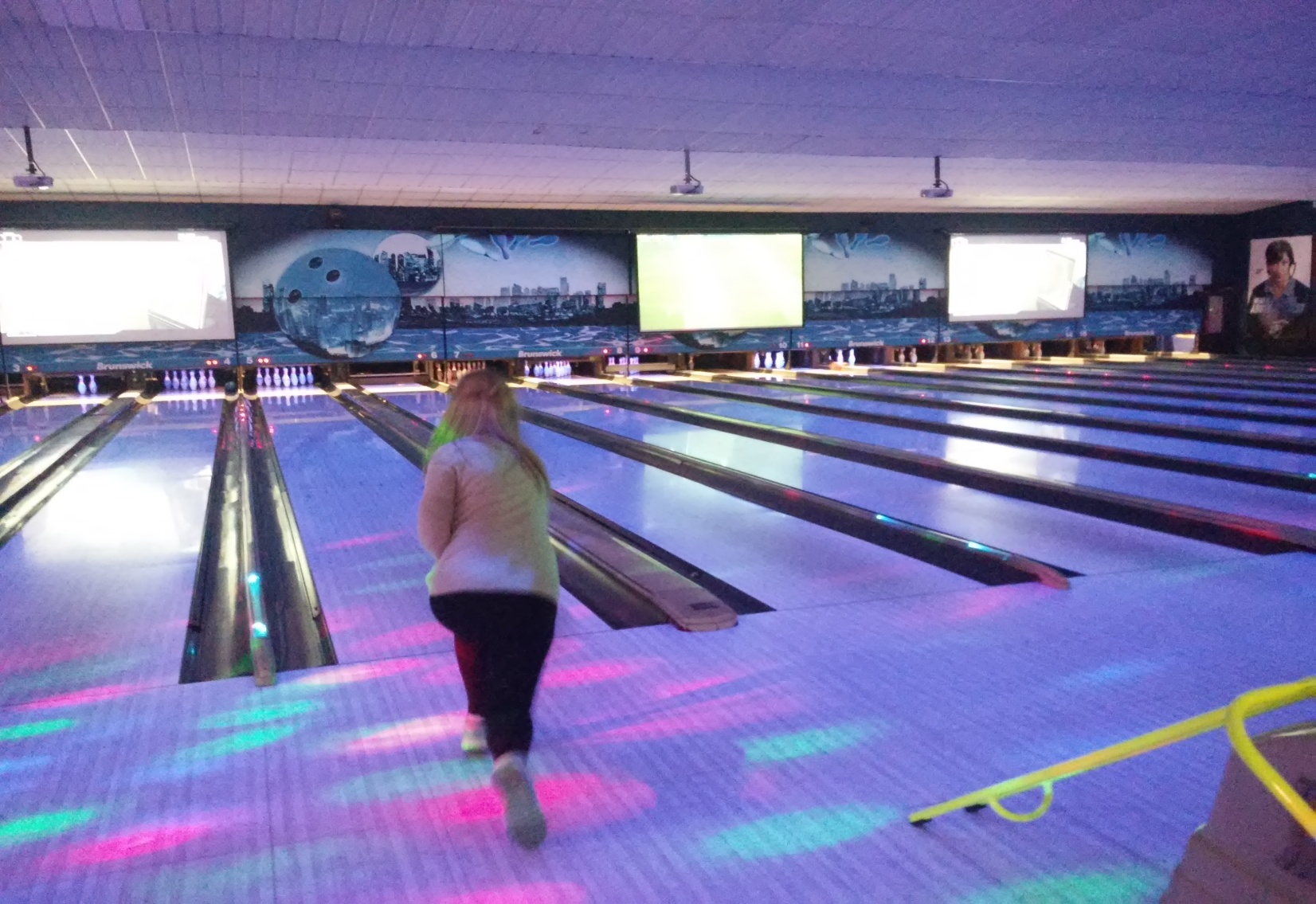 Zespół Szkół Zawodowych i Placówek w Krościenku nad Dunajcem
Jednostka organizacyjna Powiatu Nowotarskiego
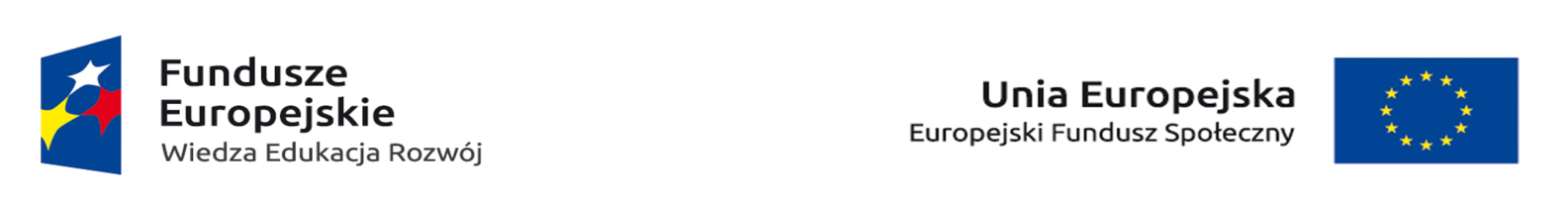 Taniec Irlandzki
Zespół Szkół Zawodowych i Placówek w Krościenku nad Dunajcem
Jednostka organizacyjna Powiatu Nowotarskiego
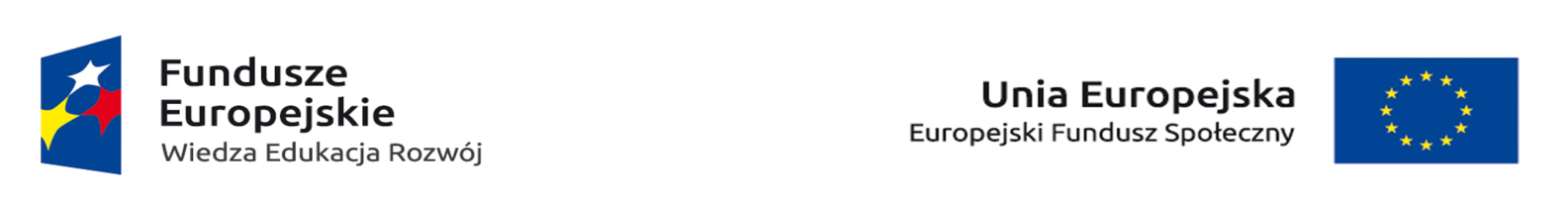 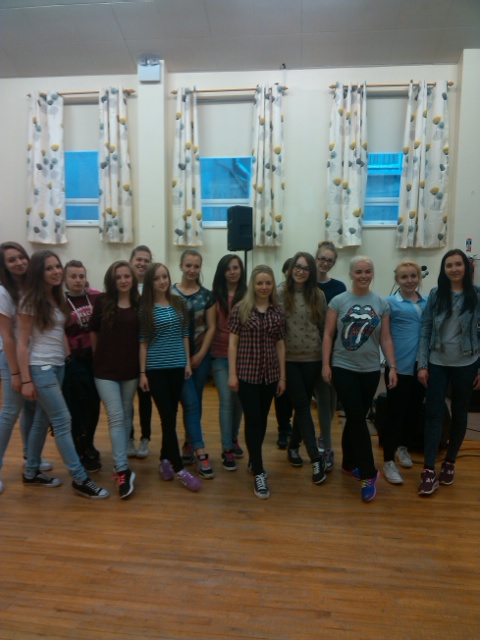 Na tym zdjęciu przedstawione są zmagania naszej grupy z podstawowym krokiem „ Step”. Taniec Irlandzki można tańczyć solo, ale najbardziej efektowne są pokazy wykonywane w grupie.
Zespół Szkół Zawodowych i Placówek w Krościenku nad Dunajcem
Jednostka organizacyjna Powiatu Nowotarskiego
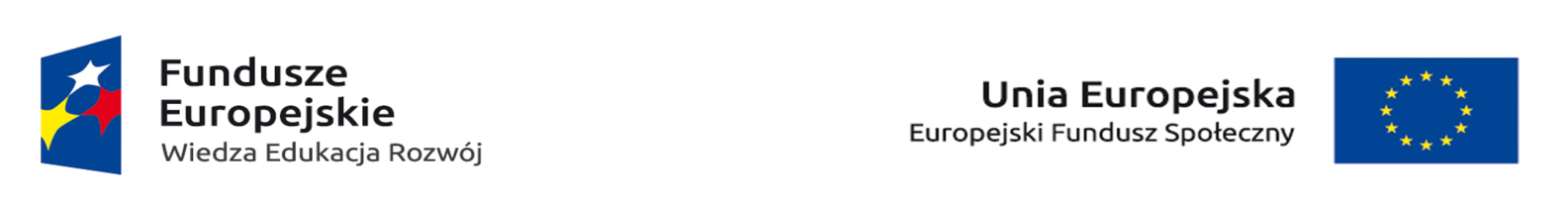 Zmagania dziewczyn z precyzją wykonywania każdego kroku.
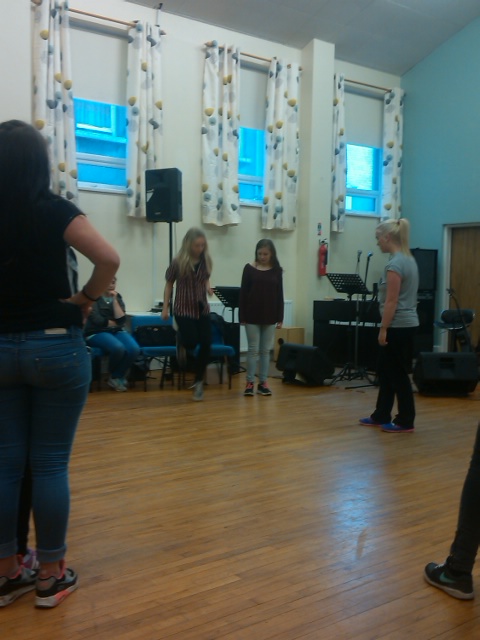 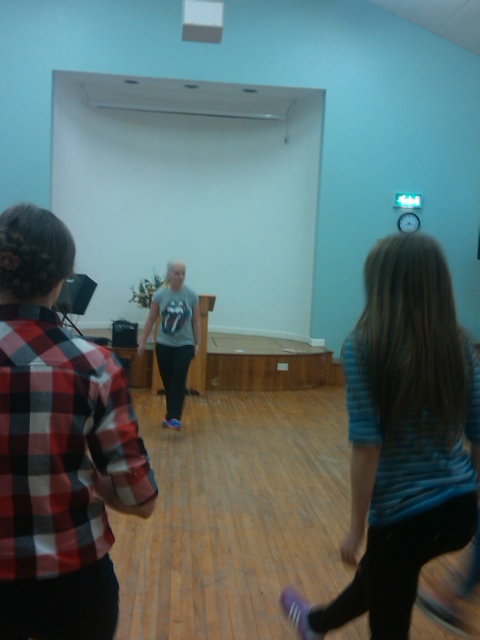 Zespół Szkół Zawodowych i Placówek w Krościenku nad Dunajcem
Jednostka organizacyjna Powiatu Nowotarskiego
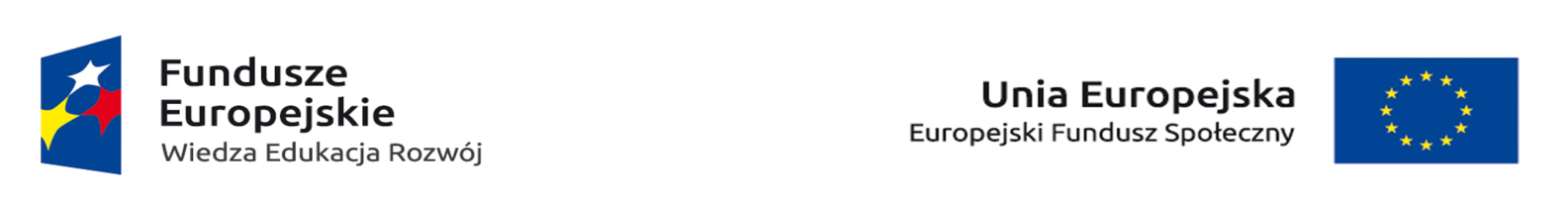 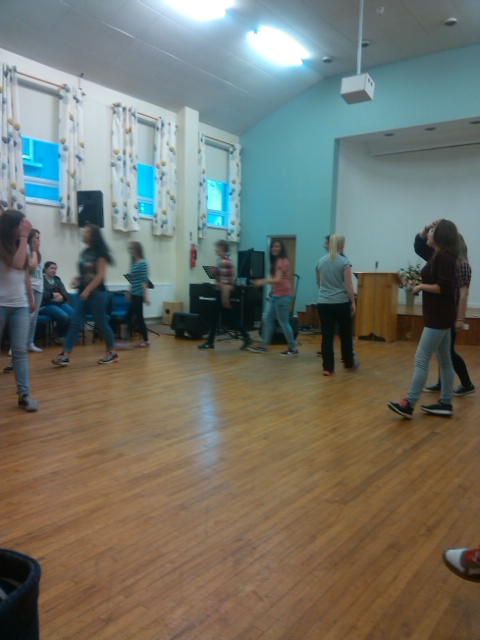 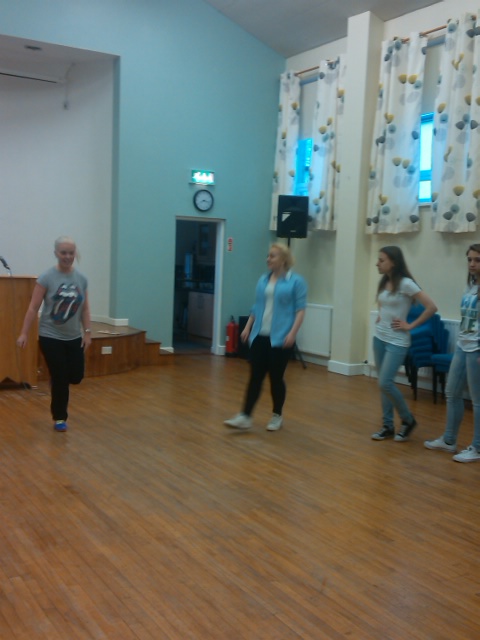 Zespół Szkół Zawodowych i Placówek w Krościenku nad Dunajcem
Jednostka organizacyjna Powiatu Nowotarskiego
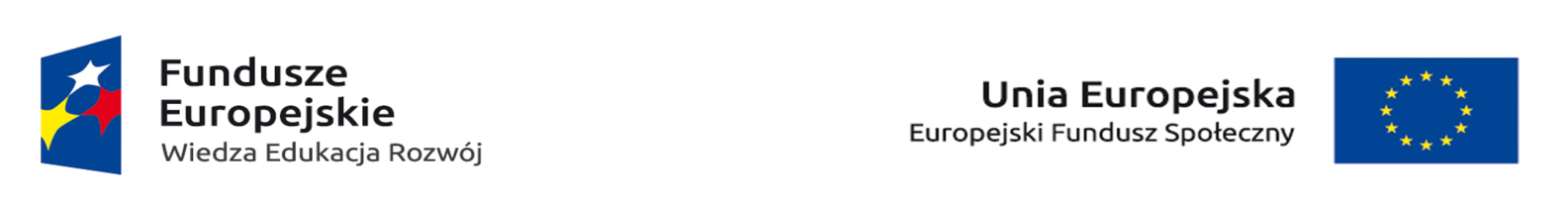 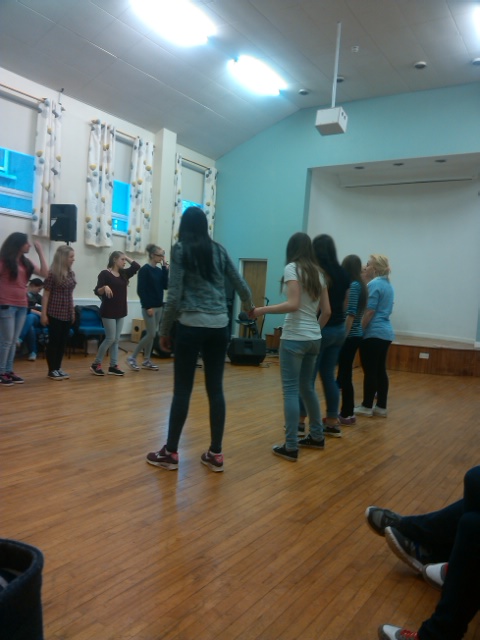 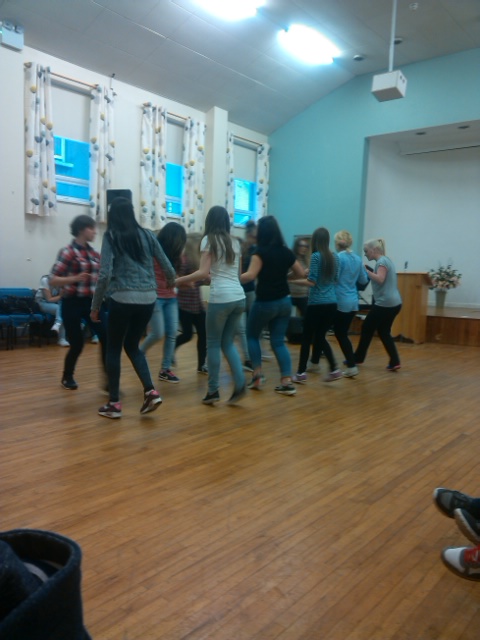